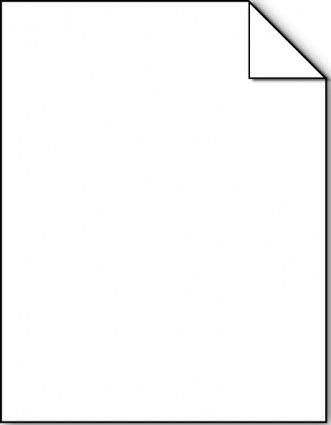 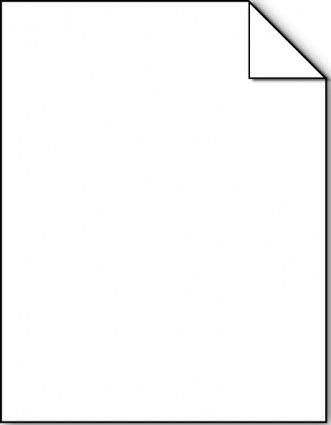 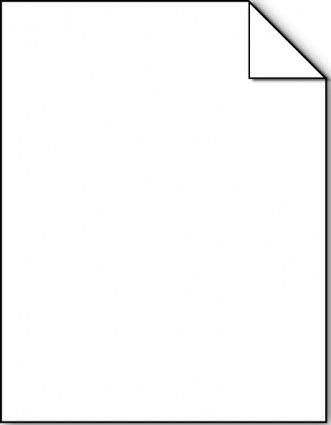 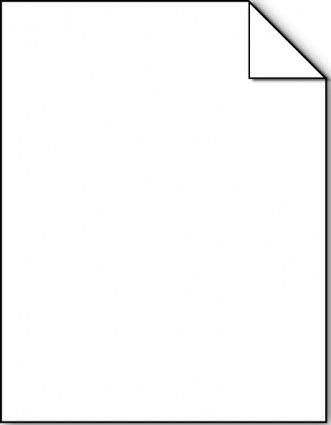 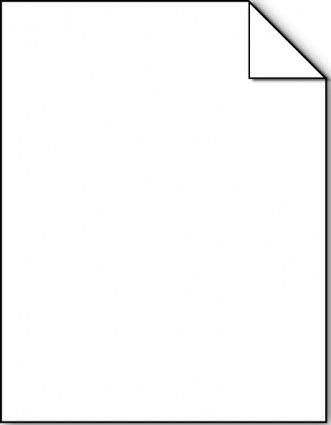 a, b, c
1, 2, 3
4, 5, NA
a; b; c
1; 2; 3
4; 5; NA
a|b|c
1|2|3
4|5|NA
a  b  c
1  2  3
4  5  NA
a, b, c
1, 2, 3
4, 5, NA
Data Import
with readr, tibble, and tidyr Cheat Sheet
Read functions
Parsing data types
Tidy Data
with tidyr Cheat Sheet
Read tabular data to tibbles
## Parsed with column specification:
## cols(
##   earn = col_double(),
##   sex = col_character(),
##   age = col_integer()
## )
These functions share the common arguments:
read_*(file, col_names = TRUE, col_types = NULL, locale = default_locale(), na = c("", "NA"), quoted_na = TRUE, comment = "", trim_ws = TRUE, skip = 0, n_max = Inf, guess_max = min(1000, n_max), progress = interactive())
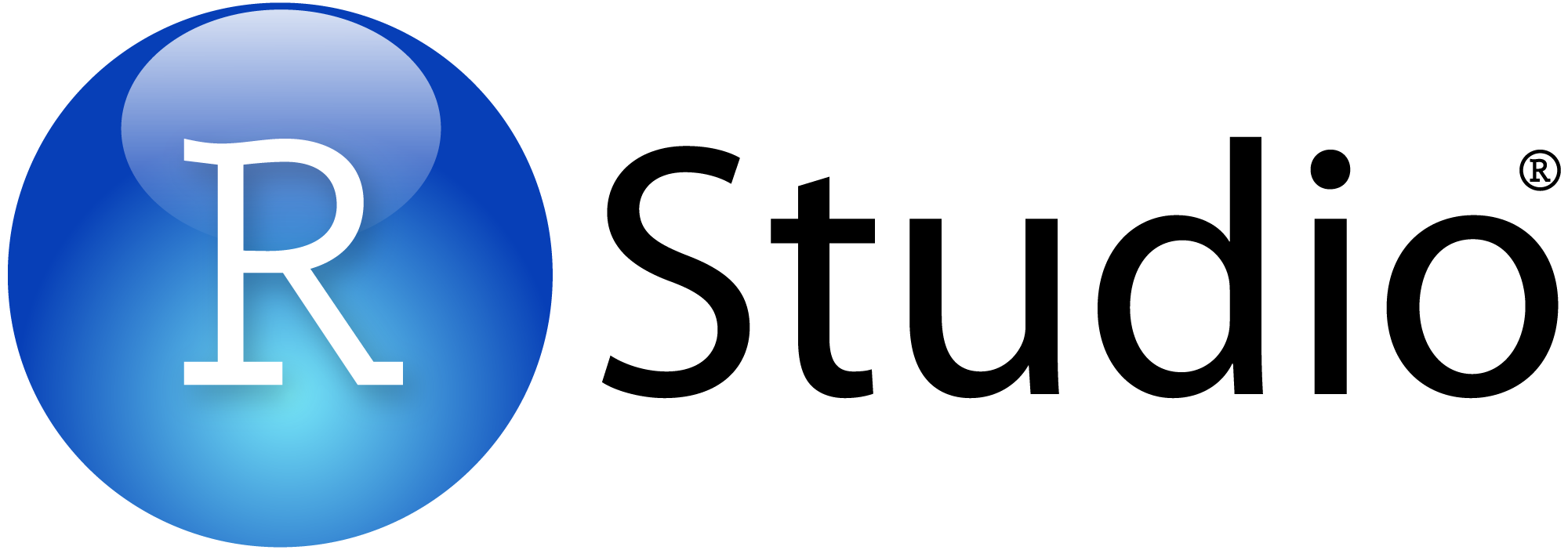 Handling errors
1. Use problems() to diagnose problems
2. Use a col_ function to fix problems
col_guess()
col_character()
col_date(format = "")
col_datetime(format = "")
col_double()
col_euro_double()
col_factor(levels, ordered = FALSE)
col_integer()
col_logical()
col_number()
col_numeric()
col_skip()
col_time(format = "")
3. Else, read in as character vectors then parse with a parse_* function.
4. Or use type_convert to parse the whole df.
e.g., here, the earn column has been parsed to a double (numeric)
read_csv()
Reads comma delimited files.
read_csv("file.csv")
read_csv2()
Reads Semi-colon delimited files.
read_csv2("file2.csv")
read_delim(delim, quote = "\"", escape_backslash = FALSE, escape_double = TRUE) Reads files with any delimiter.
read_delim("file.txt", delim = "|")
read_tsv()
Reads tab delimited files. Also read_fwf(col_positions) and read_table().
read_tsv("file.tsv")
R’s tidyverse is built around tidy data organized into tibbles, an enhanced version of a data frame. 
The front side of this sheet shows how to read tabular data into R with readr. 
The reverse side shows how to create tibbles with tibble and to layout tidy data with tidyr.
readr read functions:
are ~10x faster than base R
display progress bars for long jobs
return tibbles (see back)
do not convert strings to factors
do not add row names
do not modify column names
are more reproducible across computers than base R
display which data type each column has been parsed to:
Useful arguments
Write functions
Example file
write_csv (path = "file.csv",
  x = read_csv("a,b,c\n1,2,3\n4,5,NA"))

No header
read_csv("file.csv", 
  col_names = FALSE)

Provide header
read_csv("file.csv",
   col_names = c("x", "y", "z"))
Skip lines
read_csv("file.csv", 
  skip = 1)

Read in a subset
read_csv("file.csv", 
  n_max = 2)

Missing Values
read_csv("file.csv", 
  na = c("4", "5", "."))
Save x as path with:
write_csv(x, path, na = "NA", append = FALSE, col_names = !append)
Tibble/df to comma delimited file.
write_delim(x, path, delim = " ", na = "NA", append = FALSE, col_names = !append)
Tibble/df to file with any delimiter.
write_excel_csv(x, path, na = "NA", append = FALSE, col_names = !append)
Tibble/df to a CSV for excel
write_file(x, path, append = FALSE)
String to file.
write_lines(x, path, na = "NA", append = FALSE)
String vector to file, one element per line.
write_rds(x, path, compress = c("none", "gz", "bz2", "xz"), ...)
Object to RDS file.
write_tsv(x, path, na = "NA", append = FALSE, col_names = !append)
Tibble/df to tab delimited files.
readr write functions:
encode strings in UTF-8
save dates and date times in ISO8601
do not append row names
Read non-tabular data
read_file(file, locale = default_locale())
Read a file into a single string.
read_file_raw(file)
Read a file into a raw vector.
read_lines(file, skip = 0, n_max = -1L, locale = default_locale(), na = character(), progress = interactive())
Read each line into its own string.
read_lines_raw(file, skip = 0, n_max = -1L, progress = interactive())
Read each line into a raw vector.
read_log(file, col_names = FALSE, col_types = NULL, skip = 0, n_max = -1, progress = interactive())
Apache style log files.
read_rds(path)
RDS files
Other types of data
Try one of the following packages to import other types of files
haven - SPSS, Stata, and SAS files
readxl - excel files (.xls and .xlsx)
DBI - databases
jsonlite - json
xml2 - XML
RStudio® is a trademark of RStudio, Inc.  •  CC BY Your Name •  Your@email.com  •  844-448-1212 • rstudio.com
Learn more at browseVignettes(package = c("tidyr"))  •  tidyr  0.6.0  •  Updated: 11/16
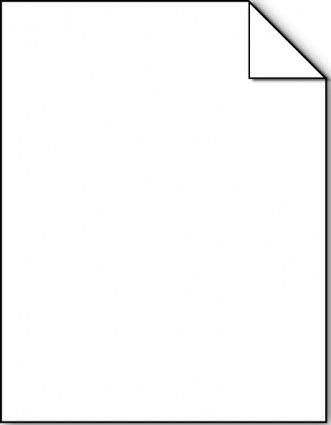 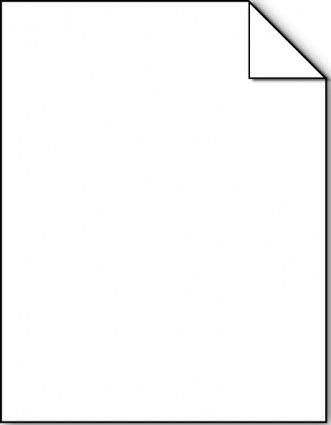 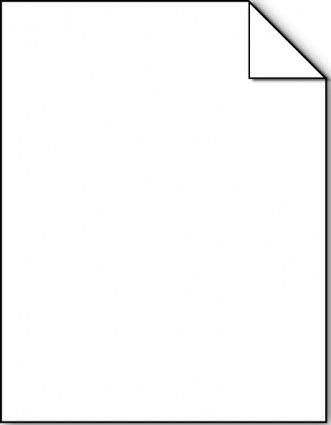 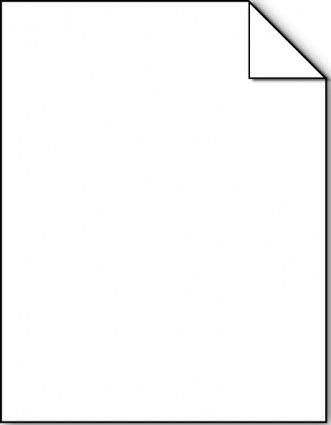 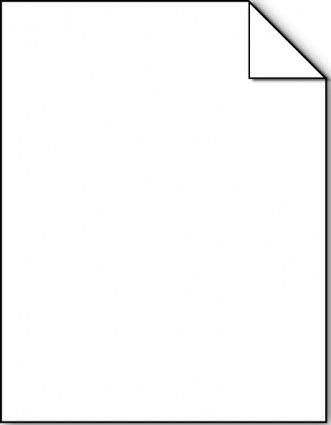 Write functions
a,b,c
1,2,3
4,5,NA
a;b;c
1;2;3
4;5;NA
a|b|c
1|2|3
4|5|NA
a  b  c
1  2  3
4  5  NA
a,b,c
1,2,3
4,5,NA
Data Import
with readr, tibble, and tidyr Cheat Sheet
Read functions
Parsing data types
Tidy Data
with tidyr Cheat Sheet
Save x, an R object, to path, a file path, with:
Read tabular data to tibbles
readr functions guess the types of each column and convert types when appropriate (but will NOT convert strings to factors automatically). 
A message shows the type of each column in the result.
write_csv(x, path, na = "NA", append = FALSE, col_names = !append)
Tibble/df to comma delimited file.
write_delim(x, path, delim = " ", na = "NA", append = FALSE, col_names = !append)
Tibble/df to file with any delimiter.
write_excel_csv(x, path, na = "NA", append = FALSE, col_names = !append)
Tibble/df to a CSV for excel
write_file(x, path, append = FALSE)
String to file.
write_lines(x, path, na = "NA", append = FALSE)
String vector to file, one element per line.
write_rds(x, path, compress = c("none", "gz", "bz2", "xz"), ...)
Object to RDS file.
write_tsv(x, path, na = "NA", append = FALSE, col_names = !append)
Tibble/df to tab delimited files.
These functions share the common arguments:
read_*(file, col_names = TRUE, col_types = NULL, locale = default_locale(), na = c("", "NA"), quoted_na = TRUE, comment = "", trim_ws = TRUE, skip = 0, n_max = Inf, guess_max = min(1000, n_max), progress = interactive())
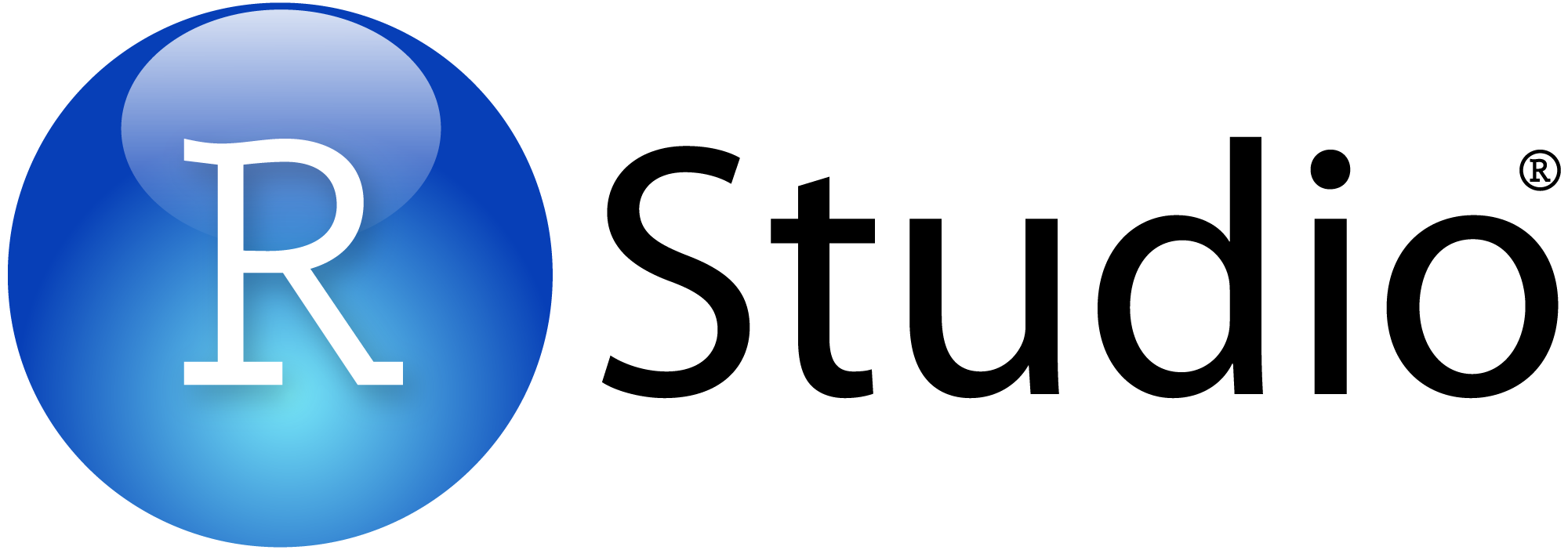 ## Parsed with column specification:
## cols(
##   age = col_integer(),
##   sex = col_character(),
##   earn = col_double()
## )
read_csv()
Reads comma delimited files.
read_csv("file.csv")
read_csv2()
Reads Semi-colon delimited files.
read_csv2("file2.csv")
read_delim(delim, quote = "\"", escape_backslash = FALSE, escape_double = TRUE) Reads files with any delimiter.
read_delim("file.txt", delim = "|")
read_fwf(col_positions)
Reads fixed width files. 
read_fwf("file.fwf", col_positions = c(1, 3, 5))
read_tsv()
Reads tab delimited files. Also read_table().
read_tsv("file.tsv")
age is an integer
R’s tidyverse is built around tidy data stored in  tibbles, an enhanced version of a data frame. 
The front side of this sheet shows how to read text files into R with readr.
The reverse side shows how to create tibbles with tibble and to layout tidy data with tidyr.
sex is a character
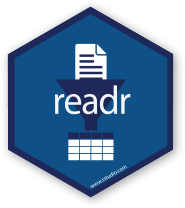 earn is a double (numeric)
1. Use problems() to diagnose problems
x <- read_csv("file.csv"); problems(x)
2. Use a col_ function to guide parsing
col_guess() - the default
col_character()
col_double()
col_euro_double()
col_datetime(format = "") Also 
col_date(format = "") and col_time(format = "")
col_factor(levels, ordered = FALSE)
col_integer()
col_logical()
col_number()
col_numeric()
col_skip()
x <- read_csv("file.csv", col_types = cols(
    A = col_double(),
    B = col_logical(),
    C = col_factor()
))
3. Else, read in as character vectors then parse with a parse_ function.
parse_guess(x, na = c("", "NA"), locale = default_locale())
parse_character(x, na = c("", "NA"), locale = default_locale())
parse_datetime(x, format = "", na = c("", "NA"), locale = default_locale()) Also parse_date() and parse_time()
parse_double(x, na = c("", "NA"), locale = default_locale())
parse_factor(x, levels, ordered = FALSE, na = c("", "NA"), locale = default_locale())
parse_integer(x, na = c("", "NA"), locale = default_locale())
parse_logical(x, na = c("", "NA"), locale = default_locale())
parse_number(x, na = c("", "NA"), locale = default_locale())
x$A <- parse_number(x$A)
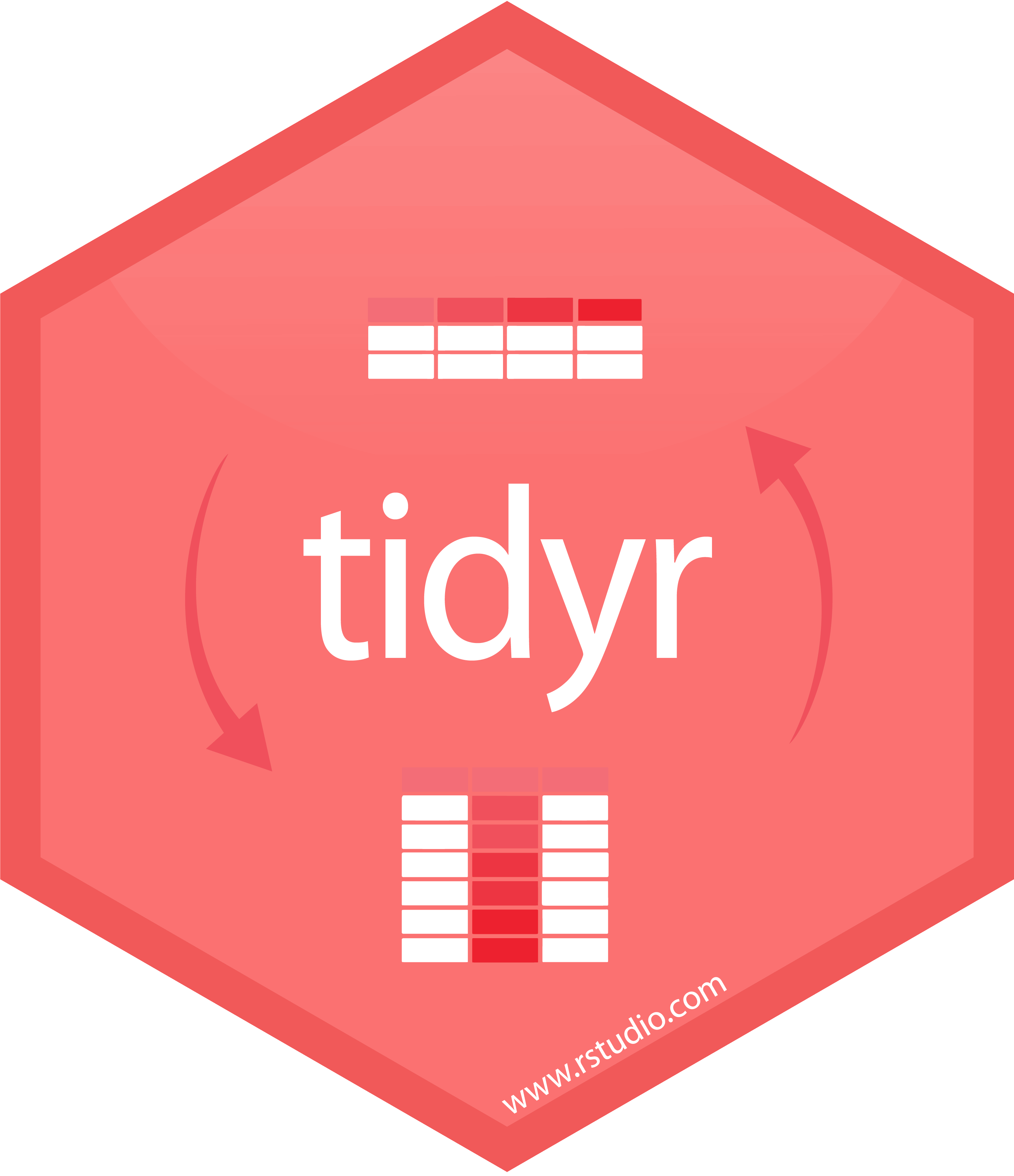 Other types of data
Try one of the following packages to import other types of files
haven - SPSS, Stata, and SAS files
readxl - excel files (.xls and .xlsx)
DBI - databases
jsonlite - json
xml2 - XML
httr - Web APIs
rvest - HTML (Web Scraping)
Useful arguments
Example file
write_csv (path = "file.csv",
  x = read_csv("a,b,c\n1,2,3\n4,5,NA"))
No header
read_csv("file.csv", 
  col_names = FALSE)
Provide header
read_csv("file.csv",
   col_names = c("x", "y", "z"))
Skip lines
read_csv("file.csv", 
  skip = 1)

Read in a subset
read_csv("file.csv", 
  n_max = 1)

Missing Values
read_csv("file.csv", 
  na = c("4", "5", "."))
Read non-tabular data
read_lines_raw(file, skip = 0, n_max = -1L, progress = interactive())
Read each line into a raw vector.
read_log(file, col_names = FALSE, col_types = NULL, skip = 0, n_max = -1, progress = interactive())
Apache style log files.
read_file(file, locale = default_locale())
Read a file into a single string.
read_file_raw(file)
Read a file into a raw vector.
read_lines(file, skip = 0, n_max = -1L, locale = default_locale(), na = character(), progress = interactive())
Read each line into its own string.
RStudio® is a trademark of RStudio, Inc.  •  CC BY  RStudio info@rstudio.com  •  844-448-1212 • rstudio.com
Learn more at browseVignettes(package = c("readr", "tibble", "tidyr"))  •  readr 1.1.0 •  tibble 1.2.12 •  tidyr  0.6.0  •  Updated: 2017-01
A * B -> C
*
x
x
x
table4a
table3
table5
table3
table2
tibble(…) 
Construct by columns.
tibble(x = 1:3, 
              y = c("a", "b", "c"))
tribble(…) 
Construct by rows.
tribble(
   ~x,  ~y,
     1,    "a",
     2,    "b",
     3,    "c")
Both make
this tibble
Tidy Data with tidyr
Tibbles - an enhanced data frame
Tidy data is a way to organize tabular data. It provides a consistent data structure across packages.
Split and Combine Cells
The tibble package provides a new S3 class for storing tabular data, the tibble. Tibbles inherit the data frame class, but improve two behaviors:
Display -  When you print a tibble, R provides a concise view of the data that fits on one screen.
Subsetting - [ always returns a new tibble, [[ and $ always return a vector.
No partial matching - You must use full column names when subsetting
A table is tidy if:
Tidy data:
A tibble: 3 × 2
      x     y
  <int> <dbl>
1     1     a
2     2     b
3     3     c
Use these functions to split or combine cells into individual, isolated values.
&
key
value
separate(data, col, into,  sep = "[^[:alnum:]]+", remove = TRUE, convert = FALSE, 
extra = "warn", fill = "warn", ...)
Separate each cell in a column to make several columns.
Each observation, or case,  is in its own row
Each variable is in its own column
Preserves cases during vectorized operations
Makes variables easy to access as vectors
value
key
Reshape Data - change the layout of values in a table
# A tibble: 234 × 6
   manufacturer      model displ
          <chr>      <chr> <dbl>
1          audi         a4   1.8
2          audi         a4   1.8
3          audi         a4   2.0
4          audi         a4   2.0
5          audi         a4   2.8
6          audi         a4   2.8
7          audi         a4   3.1
8          audi a4 quattro   1.8
9          audi a4 quattro   1.8
10         audi a4 quattro   2.0
# ... with 224 more rows, and 3
#   more variables: year <int>,
#   cyl <int>, trans <chr>
Use gather() and spread() to reorganize the values of a table into a new layout. Each uses the idea of a key column: value column pair.
gather(data, key, value, ..., na.rm = FALSE, 
convert = FALSE, factor_key = FALSE)
Gather moves column names into a key column, gathering the column values into a single value column.
spread(data, key, value, fill = NA, convert = FALSE, 
drop = TRUE, sep = NULL)
Spread moves the unique values of a key column into the column names, spreading the values of a value column across the new columns that result.
separate(table3, rate, 
into = c("cases", "pop"))
tibble display
156 1999   6   auto(l4)
157 1999   6   auto(l4)
158 2008   6   auto(l4)
159 2008   8   auto(s4)
160 1999   4 manual(m5)
161 1999   4   auto(l4)
162 2008   4 manual(m5)
163 2008   4 manual(m5)
164 2008   4   auto(l4)
165 2008   4   auto(l4)
166 1999   4   auto(l4)
 [ reached getOption("max.print") -- omitted 68 rows ]
separate_rows(data, ..., sep = "[^[:alnum:].]+", convert = FALSE)
Separate each cell in a column to make several rows. Also separate_rows_().
A large table to display
data frame display
Control the default appearance with options:
options(tibble.print_max = n, tibble.print_min = m, tibble.width = Inf)
View entire data set with View(x, title) or glimpse(x, width = NULL, …)
Revert to data frame with as.data.frame() (required for some older packages)
gather(table4a, `1999`, `2000`, 
key = "year", value = "cases")
spread(table2, type, count)
Handle Missing Values
Construct a tibble in two ways
drop_na(data, ...)
Drop rows containing NA’s in … columns.
replace_na(data, 
replace = list(), ...)
Replace NA’s by column.
fill(data, ..., .direction = c("down", "up"))
Fill in NA’s in … columns with most recent non-NA values.
separate_rows(table3, rate)
unite(data, col, ..., sep = "_", remove = TRUE)
Collapse cells across several columns to make a single column.
drop_na(x, x2)
fill(x, x2)
replace_na(x,list(x2 = 2), x2)
Expand Tables - quickly create tables with  combinations of values
as_tibble(x, …) Convert data frame to tibble. 
enframe(x, name = "name", value = "value") Converts named vector to a tibble with a names column and a values column.
is_tibble(x) Test whether x is a tibble.
complete(data, ..., fill = list())
Adds to the data missing combinations of the values of the variables listed in …  
complete(mtcars, cyl, gear, carb)
expand(data, ...)
Create new tibble with all possible combinations of the values of the variables listed in …  
expand(mtcars, cyl, gear, carb)
unite(table5, century, year, 
col = "year", sep = "")
RStudio® is a trademark of RStudio, Inc.  •  CC BY  RStudio info@rstudio.com  •  844-448-1212 • rstudio.com
Learn more at browseVignettes(package = c("readr", "tibble", "tidyr"))  •  readr 1.1.0 •  tibble 1.2.12 •  tidyr  0.6.0  •  Updated: 2017-01
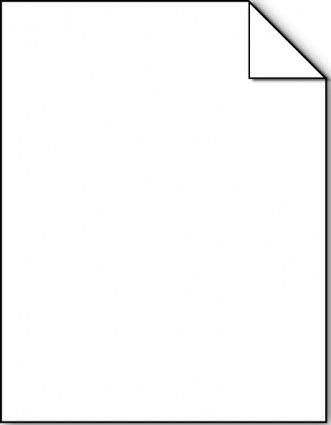 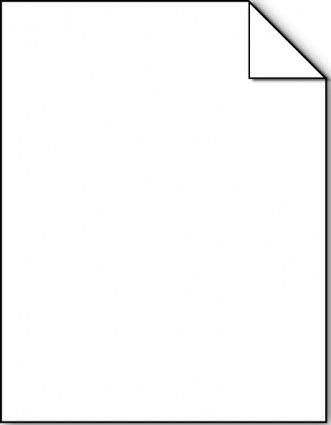 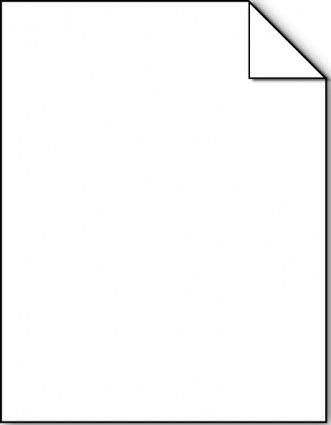 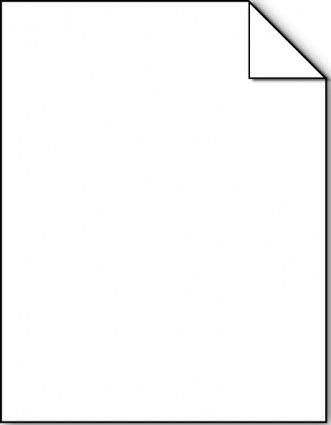 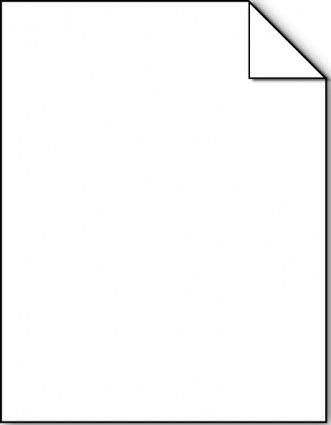 a,b,c
1,2,3
4,5,NA
a;b;c
1;2;3
4;5;NA
a|b|c
1|2|3
4|5|NA
a  b  c
1  2  3
4  5  NA
a,b,c
1,2,3
4,5,NA
Data Import
with readr, tibble, and tidyr Cheat Sheet
Read functions
Parsing data types
Tidy Data
with tidyr Cheat Sheet
Read tabular data to tibbles
readr functions guess the types of each column and convert types when appropriate (but will NOT convert strings to factors automatically). 
A message shows the type of each column in the result.
These functions share the common arguments:
read_*(file, col_names = TRUE, col_types = NULL, locale = default_locale(), na = c("", "NA"), quoted_na = TRUE, comment = "", trim_ws = TRUE, skip = 0, n_max = Inf, guess_max = min(1000, n_max), progress = interactive())
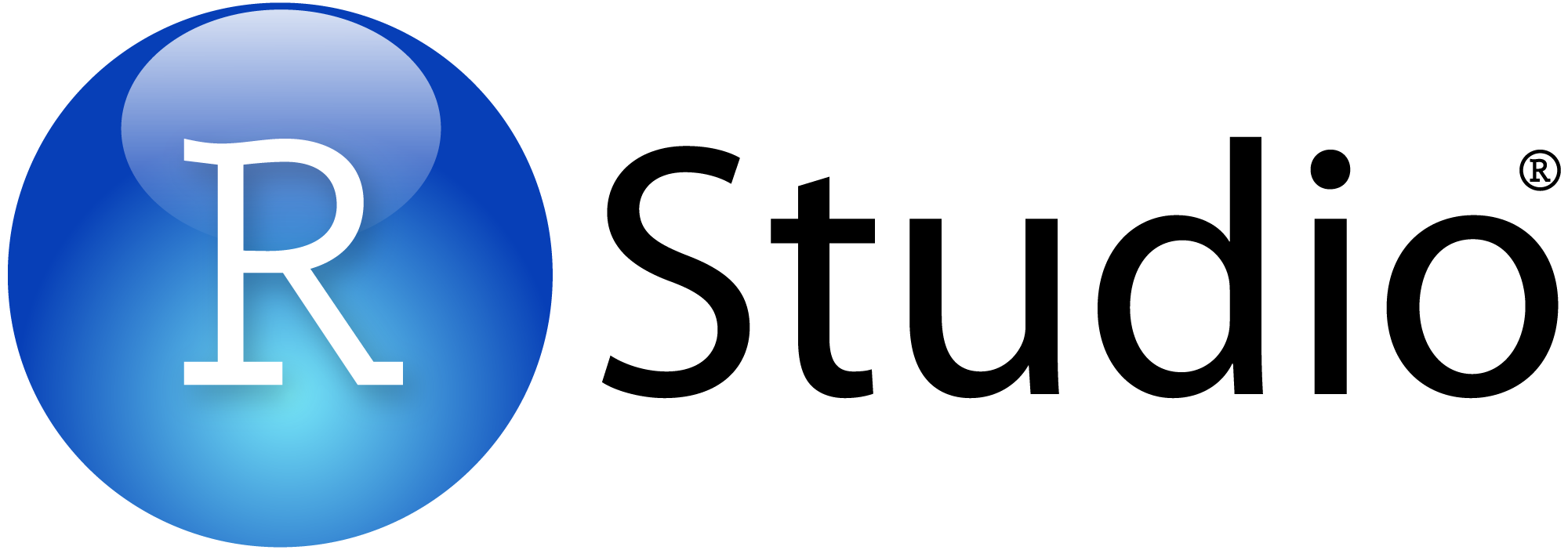 ## Parsed with column specification:
## cols(
##   age = col_integer(),
##   sex = col_character(),
##   earn = col_double()
## )
read_csv()
Reads comma delimited files.
read_csv("file.csv")
read_csv2()
Reads Semi-colon delimited files.
read_csv2("file2.csv")
read_delim(delim, quote = "\"", escape_backslash = FALSE, escape_double = TRUE) Reads files with any delimiter.
read_delim("file.txt", delim = "|")
read_fwf(col_positions)
Reads fixed width files. 
read_fwf("file.fwf", col_positions = c(1, 3, 5))
read_tsv()
Reads tab delimited files. Also read_table().
read_tsv("file.tsv")
age is an integer
R’s tidyverse is built around tidy data stored in  tibbles, an enhanced version of a data frame. 
The front side of this sheet shows how to read text files into R with readr.
The reverse side shows how to create tibbles with tibble and to layout tidy data with tidyr.
sex is a character
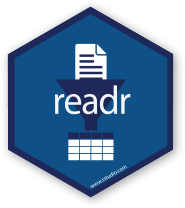 earn is a double (numeric)
1. Use problems() to diagnose problems
x <- read_csv("file.csv"); problems(x)
2. Use a col_ function to guide parsing
col_guess() - the default
col_character()
col_double()
col_euro_double()
col_datetime(format = "") Also 
col_date(format = "") and col_time(format = "")
col_factor(levels, ordered = FALSE)
col_integer()
col_logical()
col_number()
col_numeric()
col_skip()
x <- read_csv("file.csv", col_types = cols(
    A = col_double(),
    B = col_logical(),
    C = col_factor()
))
3. Else, read in as character vectors then parse with a parse_ function.
parse_guess(x, na = c("", "NA"), locale = default_locale())
parse_character(x, na = c("", "NA"), locale = default_locale())
parse_datetime(x, format = "", na = c("", "NA"), locale = default_locale()) Also parse_date() and parse_time()
parse_double(x, na = c("", "NA"), locale = default_locale())
parse_factor(x, levels, ordered = FALSE, na = c("", "NA"), locale = default_locale())
parse_integer(x, na = c("", "NA"), locale = default_locale())
parse_logical(x, na = c("", "NA"), locale = default_locale())
parse_number(x, na = c("", "NA"), locale = default_locale())
x$A <- parse_number(x$A)
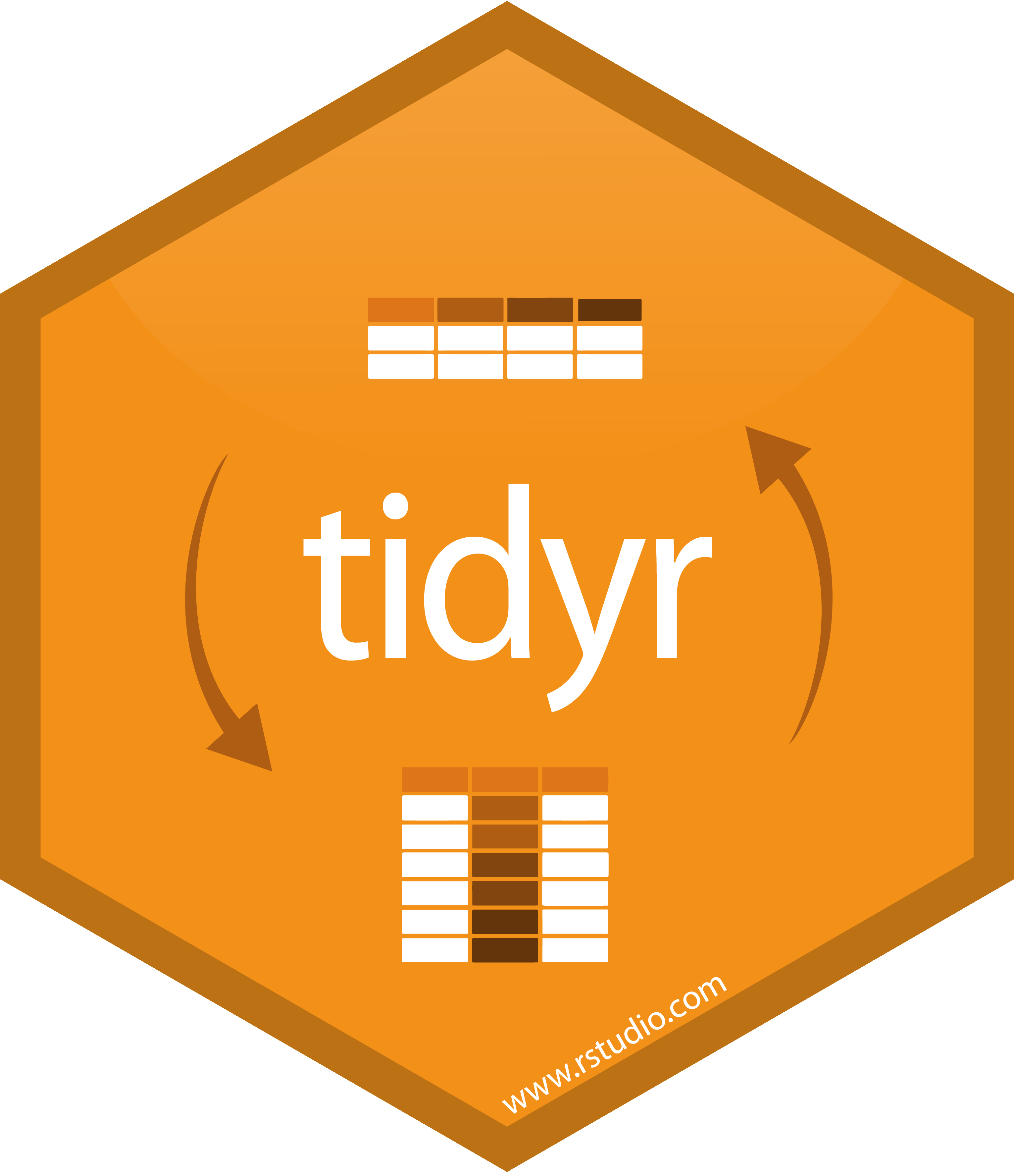 Other types of data
Try one of the following packages to import other types of files
haven - SPSS, Stata, and SAS files
readxl - excel files (.xls and .xlsx)
DBI - databases
jsonlite - json
xml2 - XML
httr - Web APIs
rvest - HTML (Web Scraping)
Useful arguments
Write functions
Example file
write_csv (path = "file.csv",
  x = read_csv("a,b,c\n1,2,3\n4,5,NA"))
No header
read_csv("file.csv", 
  col_names = FALSE)
Provide header
read_csv("file.csv",
   col_names = c("x", "y", "z"))
Skip lines
read_csv("file.csv", 
  skip = 1)

Read in a subset
read_csv("file.csv", 
  n_max = 2)

Missing Values
read_csv("file.csv", 
  na = c("4", "5", "."))
Save x, an R object, to path, a file path, with:
write_csv(x, path, na = "NA", append = FALSE, col_names = !append)
Tibble/df to comma delimited file.
write_delim(x, path, delim = " ", na = "NA", append = FALSE, col_names = !append)
Tibble/df to file with any delimiter.
write_excel_csv(x, path, na = "NA", append = FALSE, col_names = !append)
Tibble/df to a CSV for excel
write_file(x, path, append = FALSE)
String to file.
write_lines(x, path, na = "NA", append = FALSE)
String vector to file, one element per line.
write_rds(x, path, compress = c("none", "gz", "bz2", "xz"), ...)
Object to RDS file.
write_tsv(x, path, na = "NA", append = FALSE, col_names = !append)
Tibble/df to tab delimited files.
Read non-tabular data
read_lines_raw(file, skip = 0, n_max = -1L, progress = interactive())
Read each line into a raw vector.
read_log(file, col_names = FALSE, col_types = NULL, skip = 0, n_max = -1, progress = interactive())
Apache style log files.
read_file(file, locale = default_locale())
Read a file into a single string.
read_file_raw(file)
Read a file into a raw vector.
read_lines(file, skip = 0, n_max = -1L, locale = default_locale(), na = character(), progress = interactive())
Read each line into its own string.
RStudio® is a trademark of RStudio, Inc.  •  CC BY  RStudio info@rstudio.com  •  844-448-1212 • rstudio.com
Learn more at browseVignettes(package = c("readr", "tibble", "tidyr"))  •  readr 1.1.0 •  tibble 1.2.12 •  tidyr  0.6.0  •  Updated: 2016-12
x
x
x
table4a
table3
table5
table3
table2
Reshape Data (change the layout of values in a table)
Tibbles - an enhanced data frame
Tidy Data with tidyr
Use gather() and spread() to reorganize the values of a table into a new layout. Each uses the idea of a key column: value column pair.
Use these functions to split or combine cells into individual, isolated values.
gather(data, key, value, ..., na.rm = FALSE, 
convert = FALSE, factor_key = FALSE)
Gather moves column names into a key column, gathering the column values into a single value column.
spread(data, key, value, fill = NA, convert = FALSE, 
drop = TRUE, sep = NULL)
Spread moves the unique values of a key column into the column names, spreading the values of a value column across the new columns that result.
Split and Combine Cells
separate(data, col, into,  sep = "[^[:alnum:]]+", remove = TRUE, convert = FALSE, 
extra = "warn", fill = "warn", ...)
Separate each cell in a column to make several columns.
key
value
value
key
separate_rows(table3, rate, 
into = c("cases", "pop"))
gather(table4a, `1999`, `2000`, 
key = "year", value = "cases")
separate_rows(data, ..., sep = "[^[:alnum:].]+", convert = FALSE)
Separate each cell in a column to make several rows. Also separate_rows_().
spread(table2, type, count)
separate_rows(table3, rate)
unite(data, col, ..., sep = "_", remove = TRUE)
Collapse cells across several columns to make a single column.
Handle Missing Values
drop_na(data, ...)
Drop rows containing NA’s in … columns.
replace_na(data, 
replace = list(), ...)
Replace NA’s by column.
fill(data, ..., .direction = c("down", "up"))
Fill in NA’s in … columns with most recent non-NA values.
unite(table5, century, year, 
col = "year", sep = "")
drop_na(x, x2)
fill(x, x2)
replace_na(x,list(x2 = 2), x2)
RStudio® is a trademark of RStudio, Inc.  •  CC BY Your Name •  Your@email.com  •  844-448-1212 • rstudio.com
Learn more at browseVignettes(package = c("tidyr"))  •  tidyr  0.6.0  •  Updated: 11/16
*
x
x
x
table4a
table3
table5
table3
table2
Reshape Data - change the layout of values in a table
Split and Combine Cells
Tidy Data
with tidyr Cheat Sheet
Tidy Data
with tidyr Cheat Sheet
Use gather() and spread() to reorganize the values of a table into a new layout. Each uses the idea of a key column: value column pair.
Use these functions to split or combine cells into individual, isolated values.
A * B
gather(data, key, value, ..., na.rm = FALSE, 
convert = FALSE, factor_key = FALSE)
Gather moves column names into a key column, gathering the column values into a single value column.
spread(data, key, value, fill = NA, convert = FALSE, 
drop = TRUE, sep = NULL)
Spread moves the unique values of a key column into the column names, spreading the values of a value column across the new columns that result.
separate(data, col, into,  sep = "[^[:alnum:]]+", remove = TRUE, convert = FALSE, 
extra = "warn", fill = "warn", ...)
Separate each cell in a column to make several columns.
key
value
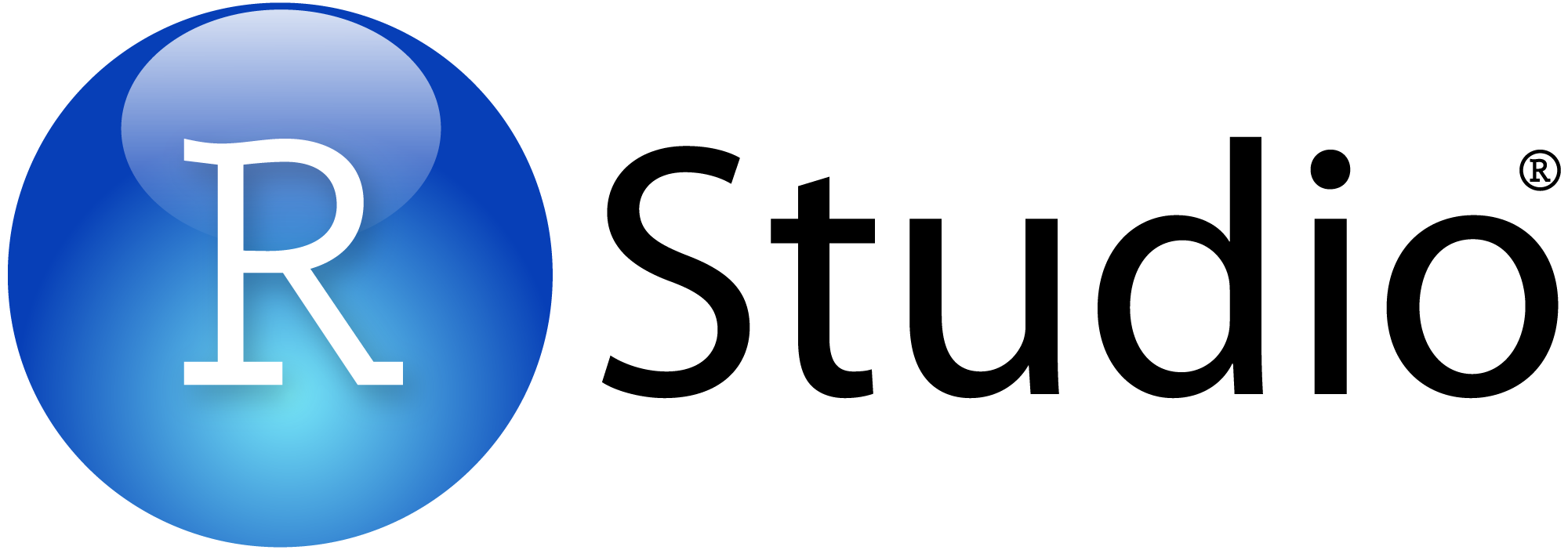 Tidy data is a way to organize tabular data. Many functions in R become easier to use when your data is tidy. A table is tidy if:
value
key
&
Each variable is saved in its own column
Each observation is saved in its own row
separate_rows(table3, rate, 
into = c("cases", "pop"))
In general:
A variable is a quantity, quality, or property that you can measure.
A value is the state of a variable when you measure it. 
An observation or case is a set of measurements made under similar conditions (you usually make all of the measurements in an observation at the same time and on the same object).

separate_rows(data, ..., sep = "[^[:alnum:].]+", convert = FALSE)
Separate each cell in a column to make several rows. Also separate_rows_().
gather(table4a, `1999`, `2000`, 
key = "year", value = "cases")

spread(table2, type, count)

Expand tables - quickly create tables with  combinations of values
complete(data, ..., fill = list())
Adds missing combinations of values in … to data. complete(mtcars, cyl, gear, carb)
crossing(...)
Creates tibble with all possible combinations of values in .… Also crossing_(). crossing(level = c("A", "B", "C"), id = 1:3)
expand(data, ...)
Create tibble with all possible combinations of values in … columns of data.
expand(mtcars, cyl, gear, carb)
nesting(x)
Helper to contain expand() and complete() to all actual combinations in the data. Also nesting_().
complete(mtcars, nesting(cyl, gear), carb)
expand(mtcars, nesting(cyl, gear), carb)

Expand a vector
full_seq(x, period, tol = 1e-06)
Expand a sequence to include skipped values.
 full_seq(c(1, 2, 4, 5, 10), 1)
Tidy data complements R’s data structures because it:
isolates a variable’s values in a column vector, where they are easy to access as a group.
ensures that vectorized functions and operations will preserve observations.



No other format works as intuitively with R.
separate_rows(table3, rate)
unite(data, col, ..., sep = "_", remove = TRUE)
Collapse cells across several columns to make a single column.
Handle Missing Values
drop_na(data, ...)
Drop rows containing NA’s in … columns.
replace_na(data, 
replace = list(), ...)
Replace NA’s by column.
fill(data, ..., .direction = c("down", "up"))
Fill in NA’s in … columns with most recent non-NA values.
The tidyr package makes it easy to create tidy tables and to tidy untidy tables. Tidyr functions are compassable with magrittr::%>%,  they takes an object and return a new, modified copy.
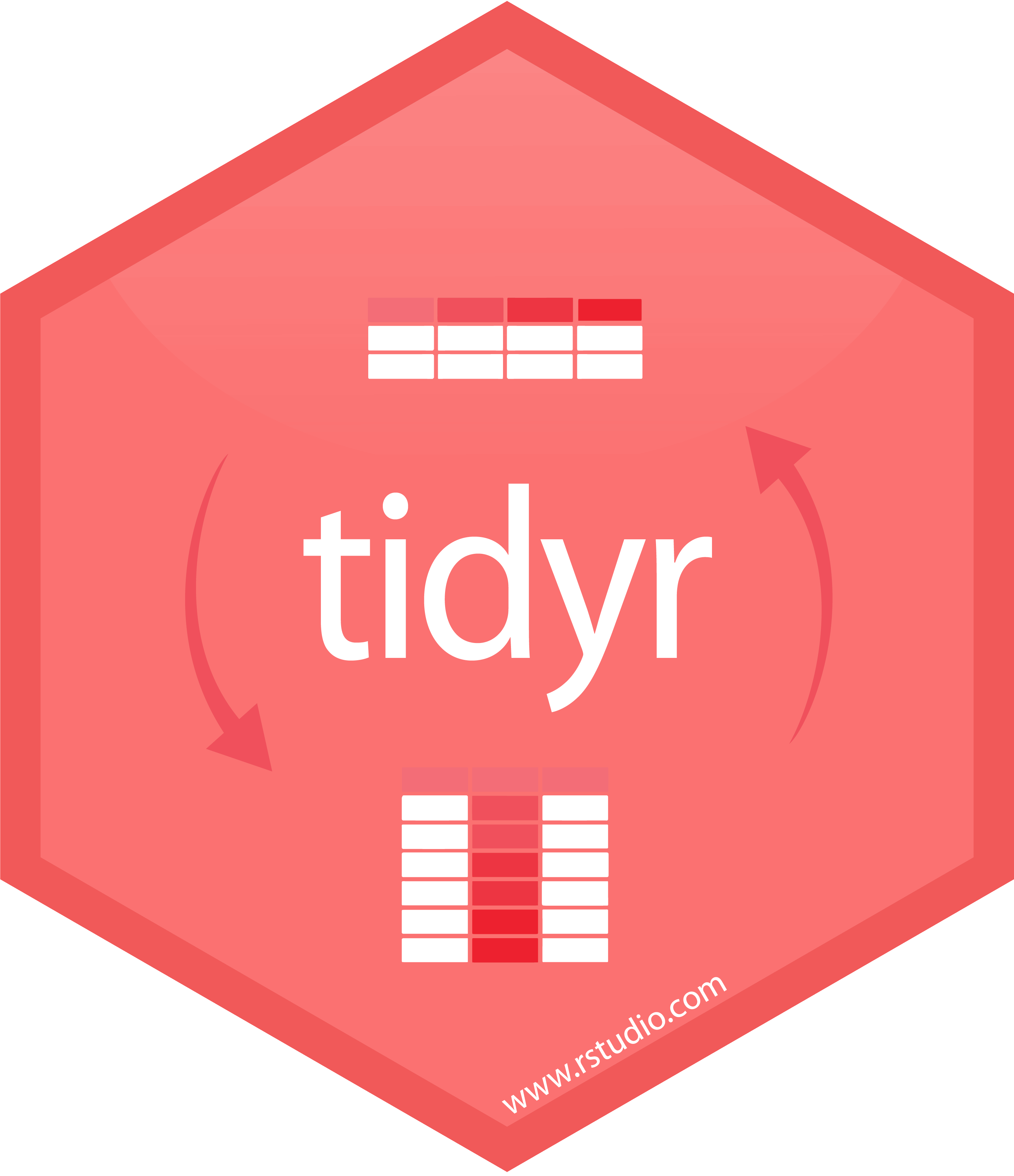 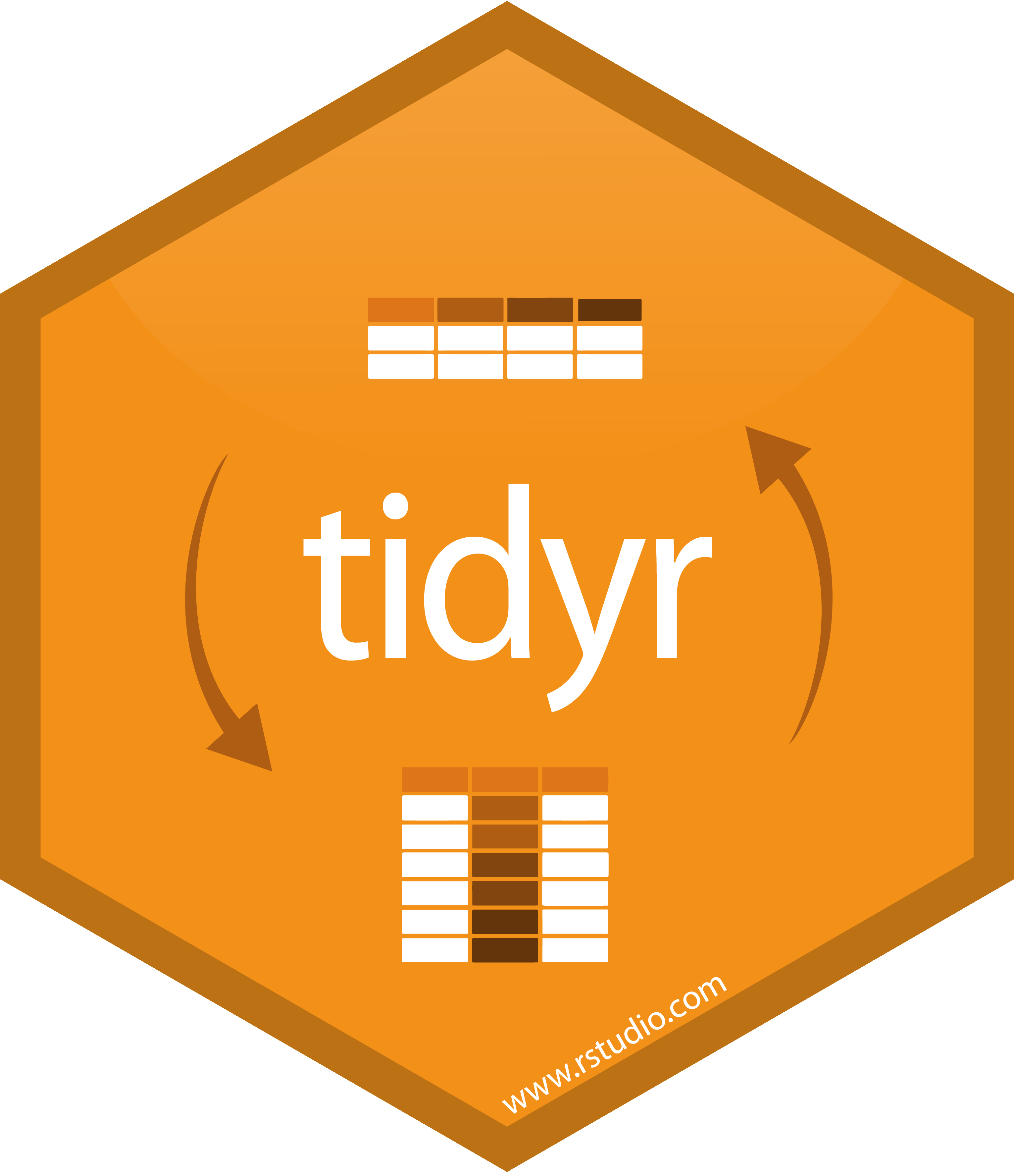 unite(table5, century, year, 
col = "year", sep = "")
drop_na(x, x2)
fill(x, x2)
replace_na(x,list(x2 = 2), x2)
RStudio® is a trademark of RStudio, Inc.  •  CC BY  RStudio info@rstudio.com  •  844-448-1212 • rstudio.com
Learn more at browseVignettes(package = c("tidyr"))  •  tidyr  0.6.0  •  Updated: 11/16
1
3
2
fun(                      ,               ,          ,…)
fun(                      ,               ,          ,…)
fun(                      ,               ,          ,…)
fun(                      ,               ,…)
fun(                      ,               ,…)
fun(                      ,               ,…)
fun(                      , …)
fun(                      , …)
fun(                      , …)
Call:
lm(S.L ~ ., df)
Coefs:
  (Int)  S.W  P.L  P.W  
    2.3    0.6 0.2   0.2
"cell" contents
pmap(list(                      ,               ,          ), fun, …)
map2(                      ,               , fun, …)
map(                      , fun, …)
Simplify the list column
Work with
list columns
Make a list column
Nested Data
List Column Workflow
Nested data frames use a list column, a list that is stored as a column vector of a data frame. A typical workflow for list columns:
Call:
lm(S.L ~ ., df)
Coefs:
  (Int)  S.W  P.L  P.W  
    1.8    0.3 0.9   -0.6
A nested data frame stores individual tables within the cells of a larger, organizing table.
n_iris$data[[1]]
nested data frame
Call:
lm(S.L ~ ., df)
Coefs:
  (Int)  S.W  P.L  P.W  
    0.6    0.3 0.9   -0.1
n_iris
n_iris$data[[2]]
n_iris <- iris %>% 
  group_by(Species) %>% 
  nest()
mod_fun <- function(df) 
    lm(Sepal.Length ~ ., data = df)
m_iris <- n_iris %>%
  mutate(model = map(data, mod_fun))
b_fun <- function(mod) 
    coefficients(mod)[[1]]
m_iris %>% transmute(Species, 
    beta = map_dbl(model, b_fun))
n_iris$data[[3]]
Use a nested data frame to:
preserve relationships
between observations and 
subsets of data
manipulate many sub-tables 
at once with the purrr functions  map(), map2(), or pmap().
1. Make a list column
You can create list columns with functions in the tibble and dplyr packages, as well as tidyr’s nest()
tibble::tribble(…)
Makes list column when needed
tribble( 
     ~max, ~seq,
               3,    1:3,
               4,    1:4,
               5,    1:5
)
tibble::tibble(…)
Saves list input as list columns
tibble(max = c(3, 4, 5), seq = list(1:3, 1:4, 1:5))
tibble::enframe(x, name="name", value="value")
Converts multi-level list to tibble with list cols
enframe(list('3'=1:3, '4'=1:4, '5'=1:5), 'max', 'seq')
dplyr::mutate(.data, …) Also transmute()
Returns list col when result returns list.
mtcars %>% mutate(seq = map(cyl, seq))
dplyr::summarise(.data, …)
Returns list col when result is wrapped with list()
mtcars %>%  group_by(cyl) %>%
   summarise(q = list(quantile(mpg)))
Use a two step process to create a nested data frame:
Group the data frame into groups with dplyr::group_by()
Use nest() to create a nested data frame with one row per group
2. Work with list columns
Use map(), map2(), and pmap() to apply a function that returns a result element-wise to the cells of a list column. 
walk(), walk2(), and pwalk() work the same way, but return a side effect. Each of these is in the purrr package.
purrr::map(.x, .f, ...)
Apply .f element-wise to .x as .f(.x)
n_iris %>% mutate(n = map(data, dim))
purrr::map2(.x, .y, .f, ...)
Apply .f element-wise to .x and .y as .f(.x, .y)
m_iris %>% mutate(n = map2(data, model, list))
purrr::pmap(.l, .f, ...)
Apply .f element-wise to vectors saved in .l
m_iris %>% 
  mutate(n = pmap(list(data, model, data), list))
n_iris <- iris %>% group_by(Species) %>% nest()
nest(data, ..., .key = data)
For grouped data, moves groups into cells as data frames.
Unnest a nested data frame with unnest():
3. Simplify the list column (into a regular column)
purrr::map_dbl(.x, .f, ...)
Apply .f element-wise to .x, return a double vector
n_iris %>% transmute(n = map_int(data, nrow))
purrr::map_chr(.x, .f, ...)
Apply .f element-wise to .x, return a character vector
n_iris %>% transmute(n = map_chr(data, nrow))
purrr::map_lgl(.x, .f, ...)
Apply .f element-wise to .x, return a logical vector
n_iris %>% transmute(n = map_lgl(data, is.matrix))
purrr::map_int(.x, .f, ...)
Apply .f element-wise to .x, return an integer vector
n_iris %>% transmute(n = map_int(data, nrow))
Use the purrr functions map_lgl(), map_int(), map_dbl(), and map_chr() (as well as tidyr’s unnest() to reduce a list column into a regular column.
n_iris %>% unnest()
unnest(data, ..., .drop = NA, .id=NULL, .sep=NULL)
Unnests a nested data frame.
RStudio® is a trademark of RStudio, Inc.  •  CC BY  RStudio info@rstudio.com  •  844-448-1212 • rstudio.com
Learn more at browseVignettes(package = c("tidyr"))  •  tidyr  0.6.0  •  Updated: 11/16
Handling errors
1. Use problems() to diagnose problems
2. Use a col_ function to fix problems
col_guess()
col_character()
col_date(format = "")
col_datetime(format = "")
col_double()
col_euro_double()
col_factor(levels, ordered = FALSE)
col_integer()
col_logical()
col_number()
col_numeric()
col_skip()
col_time(format = "")
3. Else, read in as character vectors then parse with a parse function.
4. Or use type_convert to parse the whole df.
readr functions:
are ~10x faster than base R
add progress bar for long jobs
return tibbles
do not convert strings to factors
do not add row names
do not modify column names
are more reproducible across computers than base R
read_*(file, col_names = TRUE, col_types = NULL, locale = default_locale(), na = c("", "NA"), quoted_na = TRUE, comment = "", trim_ws = TRUE, skip = 0, n_max = Inf, guess_max = min(1000, n_max), progress = interactive())
Comma delimited files.
read_csv()
Comma delimited files.
read_csv2()
Semi-colon delimited files.
read_delim(delim, quote = "\"", escape_backslash = FALSE, escape_double = TRUE)
Files with any delimiter.
read_fwf(col_positions)
Fixed width files, columns begin at fixed positions.
read_table()
Fixed with files, columns separated by white space.
read_tsv()
Tab delimited files.


read_file(file, locale = default_locale())
Read a file into a single string.
read_file_raw(file)
Read a file into a raw vector.
read_lines(file, skip = 0, n_max = -1L, locale = default_locale(), na = character(), progress = interactive())
Read each line into its own string.
read_lines_raw(file, skip = 0, n_max = -1L, progress = interactive())
Read each line into a raw vector.
read_log(file, col_names = FALSE, col_types = NULL, skip = 0, n_max = -1, progress = interactive())
Apache style log files.
read_rds(path)
RDS files
Inline text
read_csv(
  "a, b, c
    1, 2, 3
   4, 5, 6"
)

Skip lines
read_csv(
  "a, b, c
    1, 2, 3
   4, 5, 6", skip = 1
)

No header
read_csv(
  "a, b, c
    1, 2, 3
   4, 5, 6", col_names = FALSE
)

Provide header
read_csv(
  "a, b, c
    1, 2, 3
   4, 5, 6", col_names = c("x", "y", "z")
)

Missing Values
read_csv(
  "a, b, c
    1, 2, .
   ., ., 6", na = "."
)

Read in a subset
read_csv(
  "a, b, c
    1, 2, 3
   4, 5, 6", n_max = 2
)
parse_guess(x, na = c("", "NA"), locale = default_locale())
Guesses type to parse character vector to.

parse_character(x, na = c("", "NA"), locale = default_locale())
Character vector.
parse_date(x, format = "", na = c("", "NA"), locale = default_locale())
Date vector. Number of days since 1970-01-01.
parse_datetime(x, format = "", na = c("", "NA"), locale = default_locale())
Date-time vector. Number of seconds since midnight 1970-01-01
parse_double(x, na = c("", "NA"), locale = default_locale())
Double vector.
parse_factor(x, levels, ordered = FALSE, na = c("", "NA"),
  locale = default_locale())
Factor vector.
parse_integer(x, na = c("", "NA"), locale = default_locale())
Integer vector.
parse_logical(x, na = c("", "NA"), locale = default_locale())
Logical vector.
parse_number(x, na = c("", "NA"), locale = default_locale())
Numeric vector. Ignores non-numeric characters before and after number.
parse_time(x, format = "", na = c("", "NA"), locale = default_locale())
Time vector. Number of seconds since midnight.

Explain Locales: lang, encoding, grouping_mark, decimal_mark, 
See guess_encoding()
write_csv(x, path, na = "NA", append = FALSE, col_names = !append)
Comma delimited file.
write_delim(x, path, delim = " ", na = "NA", append = FALSE, col_names = !append)
File with any delimiter.
write_excel_csv(x, path, na = "NA", append = FALSE, col_names = !append)
A CSV for excel
write_file(x, path, append = FALSE)
String to file.
write_lines(x, path, na = "NA", append = FALSE)
Character vector to file, one element per line.
write_rds(x, path, compress = c("none", "gz", "bz2", "xz"), ...)
RDS file.
write_tsv(x, path, na = "NA", append = FALSE, col_names = !append)
Tab delimited files.
Other types of data
Try one of the following packages to import other types of files
haven - SPSS, Stata, and SAS files
readxl - excel files (.xls and .xlsx)
DBI - databases
jsonlite - json
xml2 - XML
## Parsed with column specification:
## cols(
##   earn = col_double(),
##   sex = col_character(),
##   age = col_integer()
## )
readr write functions:
always encode strings in UTF-8
save dates and date times in ISO8601
Expand a table
complete(data, ..., fill = list())
Adds missing combinations of values.
crossing(...)
Creates tibble with all possible combinations of values. Also crossing_().
expand(data, ...)
Expands table to include all possible combinations of values.
nesting(x)
Creates tibble with one row for each distinct, observed combination of values. Also nesting_().

Expand a vector
full_seq(x, period, tol = 1e-06)
Expand a sequence to include skipped values.
Tidy data is a way to organize tabular data. Many functions in R become easier to use when your data is tidy. A table is tidy if:
Split and combine cells
separate(data, col, into, sep = "[^[:alnum:]]+", remove = TRUE, convert = FALSE, extra = "warn", fill = "warn", ...)
Separate one column into several.
separate_rows(data, ..., sep = "[^[:alnum:].]+", convert = FALSE)
Separate each cell in a column into several rows. Also separate_rows_().
unite(data, col, ..., sep = "_", remove = TRUE)
Combine several columns into one.
Tidy data complement’s R’s data structures because it:

isolates all of a variable’s values in a column vector, where they are easy to access as a group.

ensures that R’s vectorized functions and operation will preserve observations across columns.

No other format works as intuitively with R.
Nest data frames within cells
nest(data, ..., .key = data)
For grouped data, moves groups into cells as data frames.
unnest(data, ..., .drop = NA, .id = NULL, .sep = NULL)
Unnests a nested data frame.
Tidy data complements visualization because it aligns with the grammar of graphics:

Each row can be visualized with a mark
Each column can be mapped to an aesthetic property of the mark.

Tidy data facilitates scientific discovery because, if a natural law exists between variables, it will be present between the values of the variable that occur in the same observation (row). As a result, laws can be observed as patterns when tidy data is visualized.
Handle missing values
drop_na(data, ...)
Drop rows containing NA’s.
fill(data, ..., .direction = c("down", "up"))
Fill in NA’s with previous values.
replace_na(data, replace = list(), ...)
Replace NA’s by column.
Reshape table
gather(data, key, value, ..., na.rm = FALSE, convert = FALSE, factor_key = FALSE)
Gathers multiple columns into a key column - value column pair.
spread(data, key, value, fill = NA, convert = FALSE, drop = TRUE, sep = NULL)
Spreads key column - value column pair across multiple columns.
*
Tidy data complements R’s vectorized operations. R will automatically preserve observations as you manipulate variables. No other format works as intuitively with R.
A * B
tibble::tibble(…)
Saves list input as list columns
tibble(max = c(3, 4, 5), seq = list(1:3, 1:4, 1:5))
tibble::tribble(…)
Determines when list column is needed
tribble( ~max, ~seq,
                          3,    1:3,
                          4,    1:4,
                          5,    1:5)
tibble::enframe(x, name = "name", value = "value")
Converts multi-level list to tibble with list columns
enframe(list("3" = 1:3, "4" = 1:4, "5" = 1:5), "max", "seq")
Expand a table
complete(data, ..., fill = list())
Adds missing combinations of values.
crossing(...)
Creates tibble with all possible combinations of values. Also crossing_().
expand(data, ...)
Expands table to include all possible combinations of values.
nesting(x)
Creates tibble with one row for each distinct, observed combination of values. Also nesting_().

Expand a vector
full_seq(x, period, tol = 1e-06)
Expand a sequence to include skipped values.
Split and combine cells
separate(data, col, into, sep = "[^[:alnum:]]+", remove = TRUE, convert = FALSE, extra = "warn", fill = "warn", ...)
Separate one column into several.
separate_rows(data, ..., sep = "[^[:alnum:].]+", convert = FALSE)
Separate each cell in a column into several rows. Also separate_rows_().
unite(data, col, ..., sep = "_", remove = TRUE)
Combine several columns into one.
dplyr::summarise(.data, …)
Returns list column when result is wrapped with list
mtcars %>%
   group_by(cyl) %>%
   summarise(q = list(quantile(mpg)))
dplyr::mutate(.data, …)
Returns list column when result returns list. Also transmute().
mtcars %>%
   mutate(seq = map(cyl, seq))
Nest data frames within cells
nest(data, ..., .key = data)
For grouped data, moves groups into cells as data frames.
unnest(data, ..., .drop = NA, .id = NULL, .sep = NULL)
Unnests a nested data frame.
Handle missing values
drop_na(data, ...)
Drop rows containing NA’s.
fill(data, ..., .direction = c("down", "up"))
Fill in NA’s with previous values.
replace_na(data, replace = list(), ...)
Replace NA’s by column.
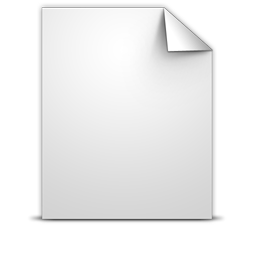 col_integer()
col_logical()
col_number()
col_numeric()
col_skip()
col_time(format = "")
col_guess()
col_character()
col_date(format = "")
col_datetime(format = "")
col_double()
col_euro_double()
col_factor(levels, ordered = FALSE)
col_guess()
col_character()
col_date(format = "")
col_datetime(format = "")
col_double()
col_euro_double()
col_factor(levels, ordered = FALSE)
col_integer()
col_logical()
col_number()
col_numeric()
col_skip()
col_time(format = "")
Reshape table
gather(data, key, value, ..., na.rm = FALSE, convert = FALSE, factor_key = FALSE)
Gathers multiple columns into a key column - value column pair.
spread(data, key, value, fill = NA, convert = FALSE, drop = TRUE, sep = NULL)
Spreads key column - value column pair across multiple columns.
col_guess()
col_character()
col_date(format = "")
col_datetime(format = "")
col_double()
col_euro_double()
col_factor(levels, ordered = FALSE)
col_integer()
col_logical()
col_number()
col_numeric()
col_skip()
col_time(format = "")
You can create list columns with functions in the tibble and dplyr packages, as well as tidyr’s nest() and unnest().
Nested Data
1. Make List Columns
Nested data is an extension of tidy data that uses list columns.
Split and Combine Cells
2. Work with List Columns
3. Simplify List Columns
RStudio® is a trademark of RStudio, Inc.  •  CC BY Your Name •  Your@email.com  •  844-448-1212 • rstudio.com
Learn more at browseVignettes(package = c("tidyr"))  •  tidyr  0.6.0  •  Updated: 11/16
*
x
x
x
table4a
table3
table5
table3
table2
Reshape Data - change the layout of values in a table
Split and Combine Cells
Tidy Data
with tidyr Cheat Sheet
Tidy Data
with tidyr Cheat Sheet
Use gather() and spread() to reorganize the values of a table into a new layout. Each uses the idea of a key column: value column pair.
Use these functions to split or combine cells into individual, isolated values.
A * B
gather(data, key, value, ..., na.rm = FALSE, 
convert = FALSE, factor_key = FALSE)
Gather moves column names into a key column, gathering the column values into a single value column.
spread(data, key, value, fill = NA, convert = FALSE, 
drop = TRUE, sep = NULL)
Spread moves the unique values of a key column into the column names, spreading the values of a value column across the new columns that result.
separate(data, col, into,  sep = "[^[:alnum:]]+", remove = TRUE, convert = FALSE, 
extra = "warn", fill = "warn", ...)
Separate each cell in a column to make several columns.
key
value
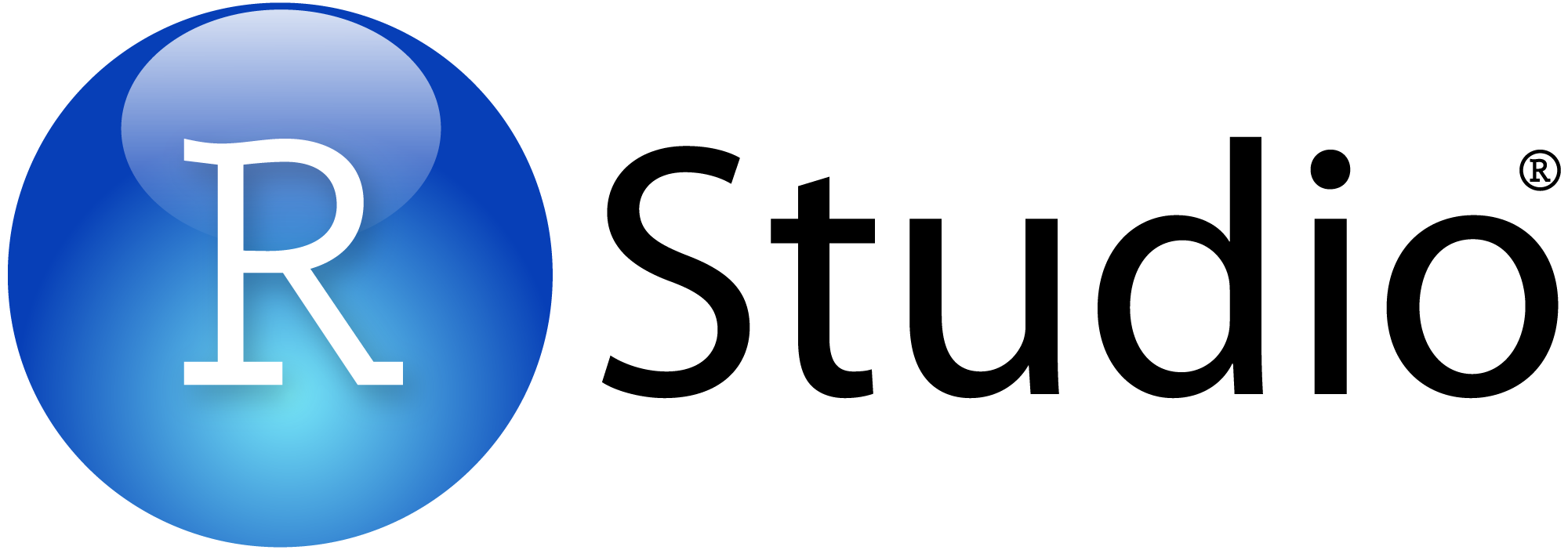 Tidy data is a way to organize tabular data. Many functions in R become easier to use when your data is tidy. A table is tidy if:
value
key
&
Each variable is saved in its own column
Each observation is saved in its own row
separate_rows(table3, rate, 
into = c("cases", "pop"))
In general:
A variable is a quantity, quality, or property that you can measure.
A value is the state of a variable when you measure it. 
An observation is a set of measurements made under similar conditions (you usually make all of the measurements in an observation at the same time and on the same object).

separate_rows(data, ..., sep = "[^[:alnum:].]+", convert = FALSE)
Separate each cell in a column to make several rows. Also separate_rows_().
gather(table4a, `1999`, `2000`, 
key = "year", value = "cases")

spread(table2, type, count)

Expand tables - quickly create tables with  combinations of values
complete(data, ..., fill = list())
Adds missing combinations of values in … to data. complete(mtcars, cyl, gear, carb)
crossing(...)
Creates tibble with all possible combinations of values in .… Also crossing_(). crossing(level = c("A", "B", "C"), id = 1:3)
expand(data, ...)
Create tibble with all possible combinations of values in … columns of data.
expand(mtcars, cyl, gear, carb)
nesting(x)
Helper to contain expand() and complete() to all actual combinations in the data. Also nesting_().
complete(mtcars, nesting(cyl, gear), carb)
expand(mtcars, nesting(cyl, gear), carb)

Expand a vector
full_seq(x, period, tol = 1e-06)
Expand a sequence to include skipped values.
 full_seq(c(1, 2, 4, 5, 10), 1)
Tidy data complements R’s data structures because it:
isolates a variable’s values in a column vector, where they are easy to access as a group.
ensures that vectorized functions and operations will preserve observations.



No other format works as intuitively with R.
separate_rows(table3, rate)
unite(data, col, ..., sep = "_", remove = TRUE)
Collapse cells across several columns to make a single column.
Handle Missing Values
drop_na(data, ...)
Drop rows containing NA’s in … columns.
replace_na(data, 
replace = list(), ...)
Replace NA’s by column.
fill(data, ..., .direction = c("down", "up"))
Fill in NA’s in … columns with most recent non-NA values.
The tidyr package makes it easy to create tidy tables and to tidy untidy tables. Tidyr functions are compassable with magrittr::%>%,  they takes an object and return a new, modified copy.
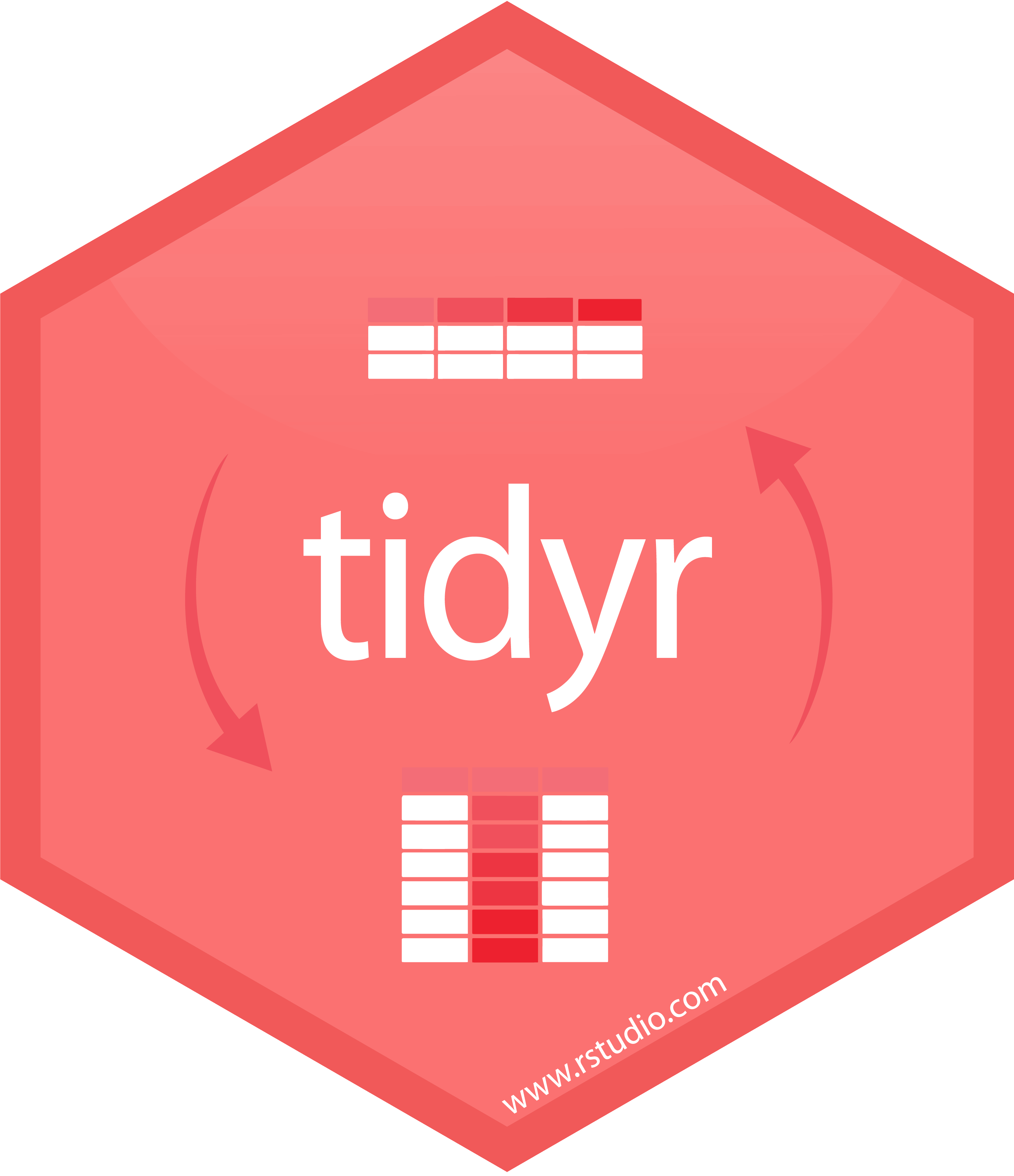 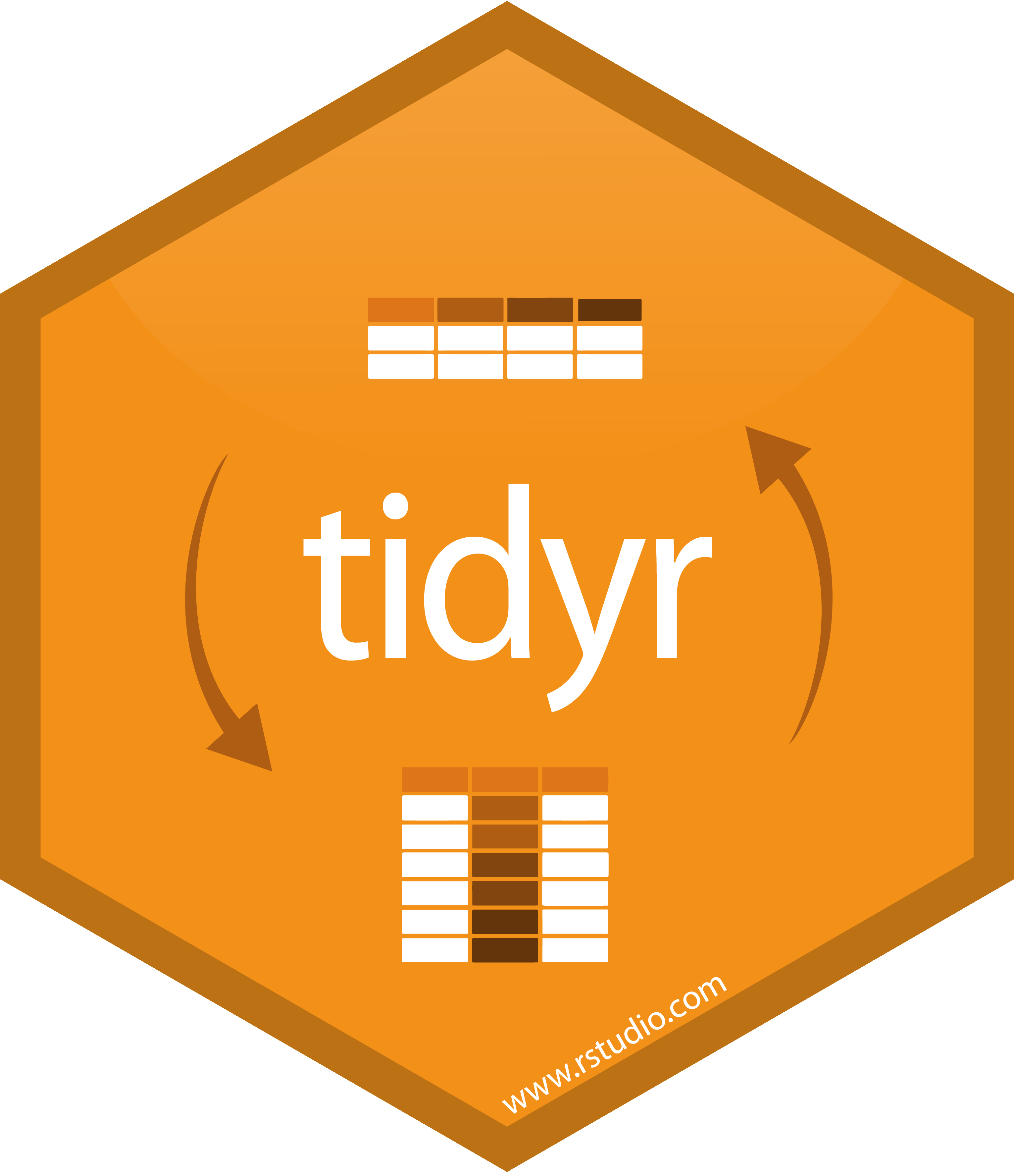 unite(table5, century, year, 
col = "year", sep = "")
drop_na(x, x2)
fill(x, x2)
replace_na(x,list(x2 = 2), x2)
RStudio® is a trademark of RStudio, Inc.  •  CC BY Your Name •  Your@email.com  •  844-448-1212 • rstudio.com
Learn more at browseVignettes(package = c("tidyr"))  •  tidyr  0.6.0  •  Updated: 11/16
Greys - Programming topics
Title  - Group sections with titles, subtitles, and subsubtitles to create a visual hierarchy
Tidy Data
Cheat Sheet
Purples - Reporting topics (knitr, R Markdown, etc.)
Layout suggestions
Subtitle
Blues - Shiny or RStudio related
Example code
Color Scheme
Use headers, outlines, and/or backgrounds to separate or group together sections.




Use titles, subtitles, and subsubtitles to create a visual hierarchy that will help users navigate the page.





Fit sections to content. Try several different layouts. 
Use numbers or arrows to link sections if the order/flow is confusing.
Please use the following color scheme when designing new cheatsheets to be distributed through http://www.rstudio.com/resources/cheatsheets/
Greens - Data Visualization
Where possible, use code that works when run.
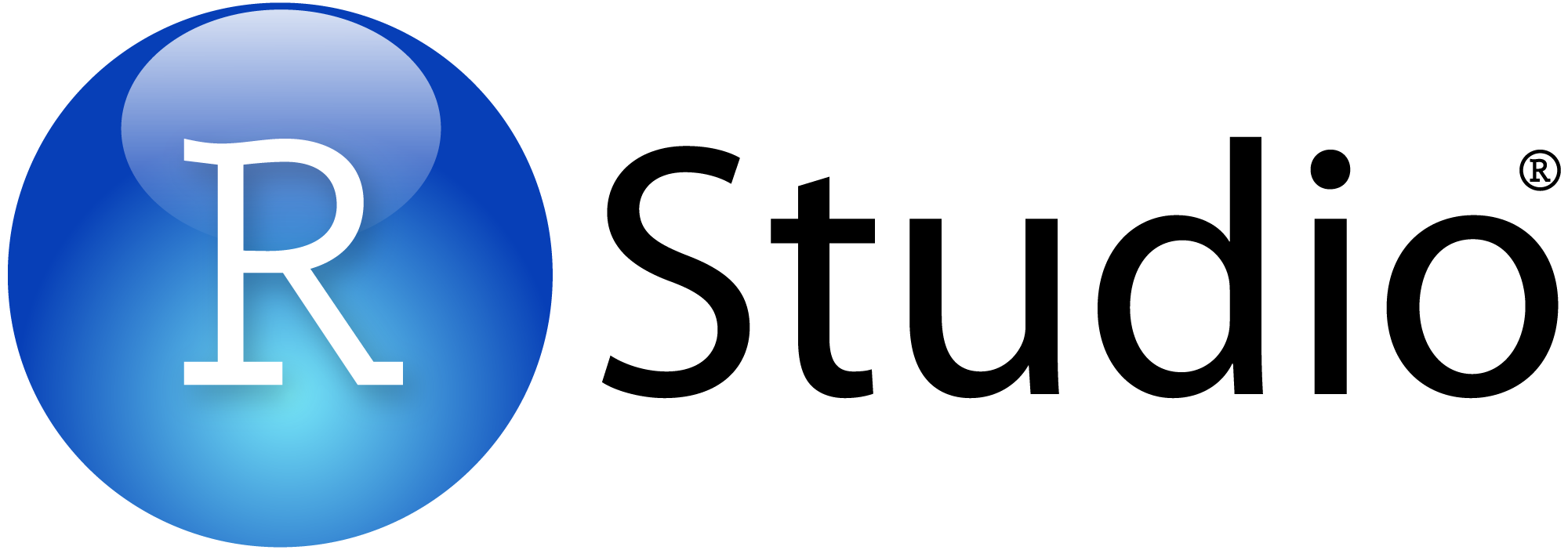 Section 1
Section 2
Section 3
Warm Colors - Data Manipulation and modeling topics
dplyr::lead
Copy with values shifted by 1.
dplyr::lag
Copy with values lagged by 1.
dplyr::dense_rank
Ranks with no gaps.
dplyr::min_rank
Ranks. Ties get min rank.
dplyr::percent_rank
Ranks rescaled to [0, 1].
dplyr::row_number
Ranks. Ties got to first value.
dplyr::ntile
Bin vector into n buckets.
dplyr::between
Are values between a and b?
dplyr::cume_dist
Cumulative distribution.
Thank you for making a new cheatsheet for R! These cheatsheets have an important job: 
Cheatsheets make it easy for R users 
to look up useful information.
Remember that the best cheatsheets are visual—not written—documents. Whenever possible use visual elements to make it easier for readers to find the information they need.

Use a layout that flows from top to bottom and left to right to make it easy to zero in on specific topics.







Use visualizations to explain concepts quickly and concisely.




Use visual elements to make the sheet scannable.






Use visual emphasis (like color, size, and font weight) to make important information easy to find.
Title
Subtitle
Subsubtitle
Keynote
Useful elements
I make my cheatsheets in Apple Keynote, and not latex or R Markdown, because presentation software makes it much easier to tweak the visual appearance of a document
icons
    
These are just font awesome characters
Mock tables
Keynote tips
Select multiple elements by holding down shift and then selecting each. Click on a selected element before letting go of shift to unselect it.
To group elements together. Select them all , then click Arrange > Group
To evenly space multiple objects, select them all then Right Click > Align objects or Right Click > Distribute objects
Click on a table, then visit Format >Table > Row and Column Size to make even width rows/columns.
Code snippets
ggplot(mpg, aes(hwy, cty)) +
 geom_point(aes(color = cyl)) +
 geom_smooth(method ="lm") +
 coord_cartesian() +
 scale_color_gradient() +
 theme_bw()
Mock graphs
j + geom_area()
x, y, alpha, color, fill, linetype, size
j + geom_line()
x, y, alpha, color, linetype, size
Tables
Word balloons
can be 
useful for
explaining code
Fonts
Copyright
Each cheatsheet should be licensed under the creative commons license.
To license the sheet as creative commons, put CC'd by <your name> in the small print at the bottom of each page and link it to http://creativecommons.org/licenses/by/4.0/
This template uses several fonts: Helvetica Neue, Menlo, Source Sans pro, which you can acquire for free here,  http://www.fontsquirrel.com/fonts/source-sans-pro, and Font Awesome, which you can acquire here, http://fortawesome.github.io/Font-Awesome/get-started/
dplyr::bind_rows(y, z)
Append z to y as new rows.
To use a font awesome icon, copy and paste one from here http://fortawesome.github.io/Font-Awesome/cheatsheet/. Then set the text font to font awesome.
RStudio® is a trademark of RStudio, Inc.  •  CC BY Your Name •  Your@email.com  •  844-448-1212 • rstudio.com
Learn more at web page or vignette  •  package  version  •  Updated: 3/15